LEY 9944 Promoción y Protección Integral de Niñas, Niños y Adolescentes  de la Provincia de Córdoba
SUBSECRETARÍA DE NIÑEZ Y ADOLESCENCIA
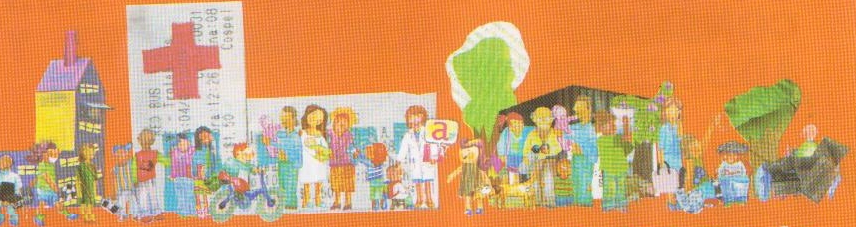 Promoción
                                                 Integral 
Protección 

PROMOCIÓN – PREVENCIÓN  
ASISTENCIA – PROTECCIÓN 
               RESGUARDO - RESTABLECIMIENTO 
  	de sus derechos
a quiénes comprende ? 
                a  TODAS  las personas hasta los 18 años


 qué se promociona y protege ? 
         Interés Superior 
                                    sujeto activo 
                                    ser oído 
                                   desarrollo progresivo en su medio F/S/C                                    
                                    en su Centro de Vida
a quiénes alcanza  la obligatoriedad en la aplicación ?

     a organismos  públicos y privados,  legislativos, judiciales y administrativos, 

     a la familia  y a la sociedad civil  en general

                               es decir, a  t o d o s
RESPONSABILIDAD  GUBERNAMENTAL
           establecer – controlar – garantizar el    
   cumplimiento de políticas públicas integrales 


                             interés superior 

       niñxs y adolescentxs en relación                                                     intersubjetiva para asegurar                                        el ejercicio pleno de sus derechos
RESPONSABILIDAD FAMILIAR 
                                   PRIORIDAD   
                 responsabilidades
                 obligaciones

                       comunes  e iguales  

             cuidado - desarrollo - educación
Autoridad de Aplicación 

       del Sistema de Promoción y Protección integral de los Derechos  de Niñas, Niños y Adolescentes de la Provincia de Córdoba, 

es 

la Secretaría de Niñez, Adolescencia y Familia 
o el organismo que en un futuro la sustituya.
Art.7:  IMPLEMENTACIÓN de POLÍTICAS  PÚBLICAS  INTEGRALES 

Fortalecimiento de la familia/ familia ampliada /ámbito de convivencia alternativa 

b) Gestión Asociada entre distintos organismos de Gobierno – 
    Nacional, Provincial, Municipal o Comunal - y la Sociedad  Civil.

c)  Efectivización de redes locales articulando espacios públicos 
     y privados de promoción y protección de derechos;

d) Coordinación con Municipios y Comunas para proceder  a la         
    creación de los organismos locales de promoción, prevención, protección  y cumplimiento de los derechos.
e) Coordinación con Políticas implementadas en el ámbito        Nacional, Provincial, Municipal.
f) Articulación Transversal de las Acciones Públicas en la elaboración, ejecución y evaluación de planes y programas entre Ministerios y Secretarías del Gobierno Provincial mediante la Comisión Interministerial

 
g) Promoción de la participación activa de niñas, niños y adolescentes.
Art. 36: Funciones
Implementar políticas y programas 
Integrales con eje en la
garantía de derechos, la promoción, 
prevención, dignidad e inclusión social
Determinar  objetivos y  formu-
lación de políticas en el área 
de su competencia
Ejecutar planes, programas  y 
proyectos elaborados conforme a 
directivas del poder ejecutivo
provincial
Crear espacios de planificación 
y acción en estas áreas
específicas
Reconstruir el entramado social al diseñar y proponer
políticas públicas capaces de dar respuestas
efectivas  y viables a las problemáticas 
Que atraviesan los niñ@s
Elaborar políticas que faciliten 
la participación de la comunidad 
y el desarrollo local regional
Promover la transversalidad en las
políticas públicas a partir de 
actividades y programas 
conjuntos